Fig. 1. Sumet (Ben) Viwatmanitsakul [Guam: Military bases] ([hacha] 85). Used with permission from the author.
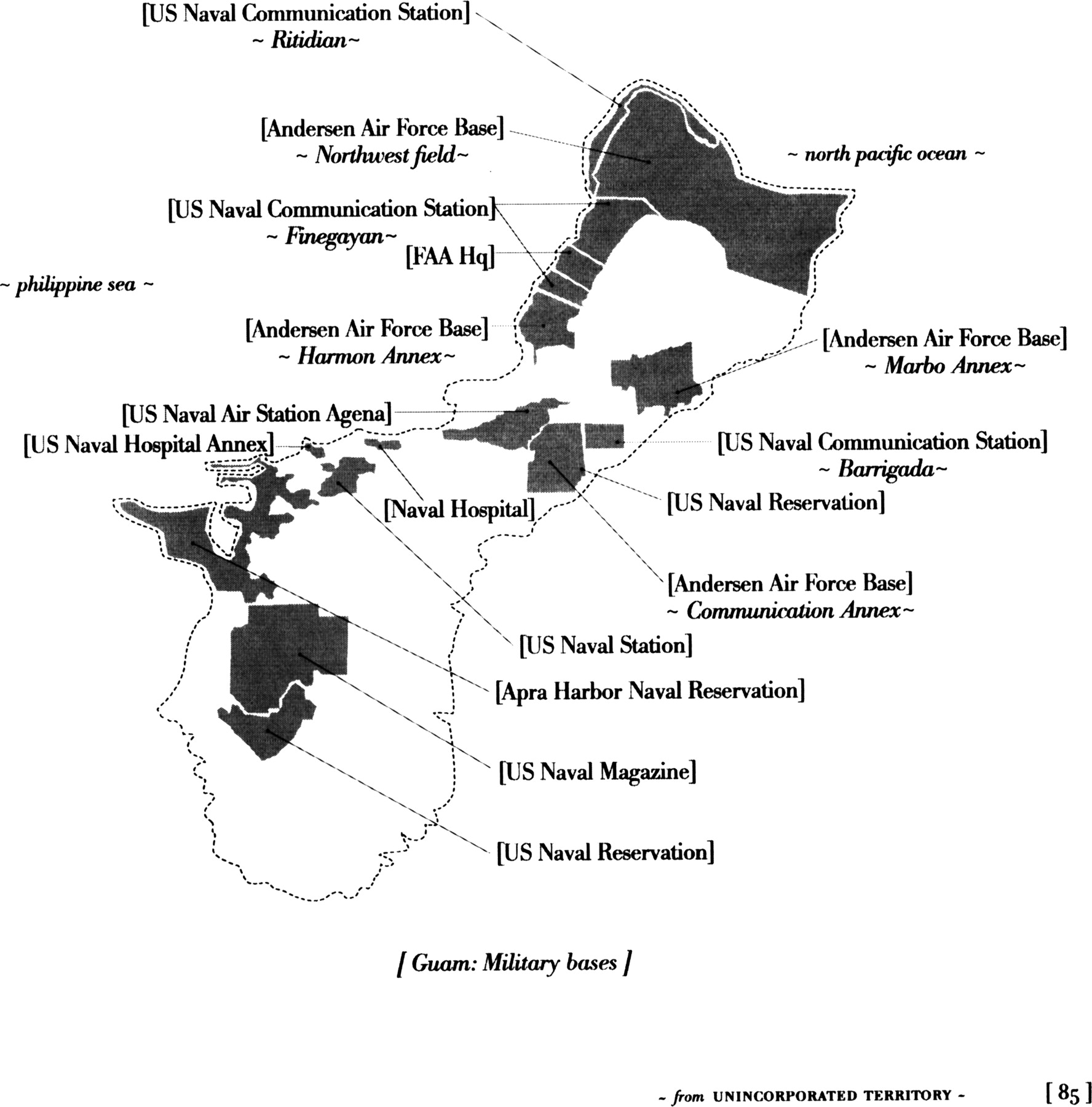 Am Lit Hist, Volume 24, Issue 2, Summer 2012, Pages 281–307, https://doi.org/10.1093/alh/ajs021
The content of this slide may be subject to copyright: please see the slide notes for details.
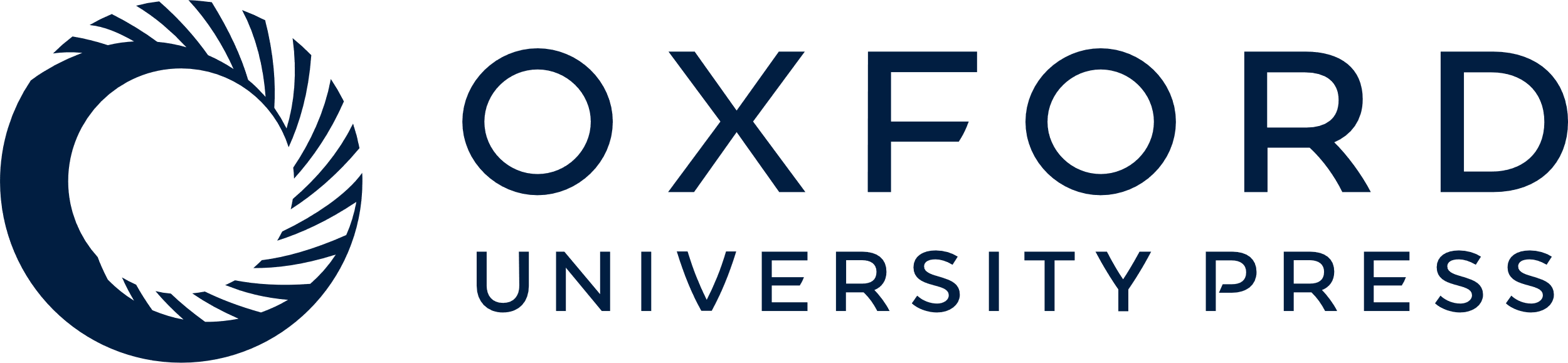 [Speaker Notes: Fig. 1. Sumet (Ben) Viwatmanitsakul [Guam: Military bases] ([hacha] 85). Used with permission from the author.


Unless provided in the caption above, the following copyright applies to the content of this slide: © The Author 2012. Published by Oxford University Press. All rights reserved. For permissions, please e-mail: journals.permissions@oup.com]
Fig. 2. from unincorporated territory [hacha] (19). Used with permission from the author.
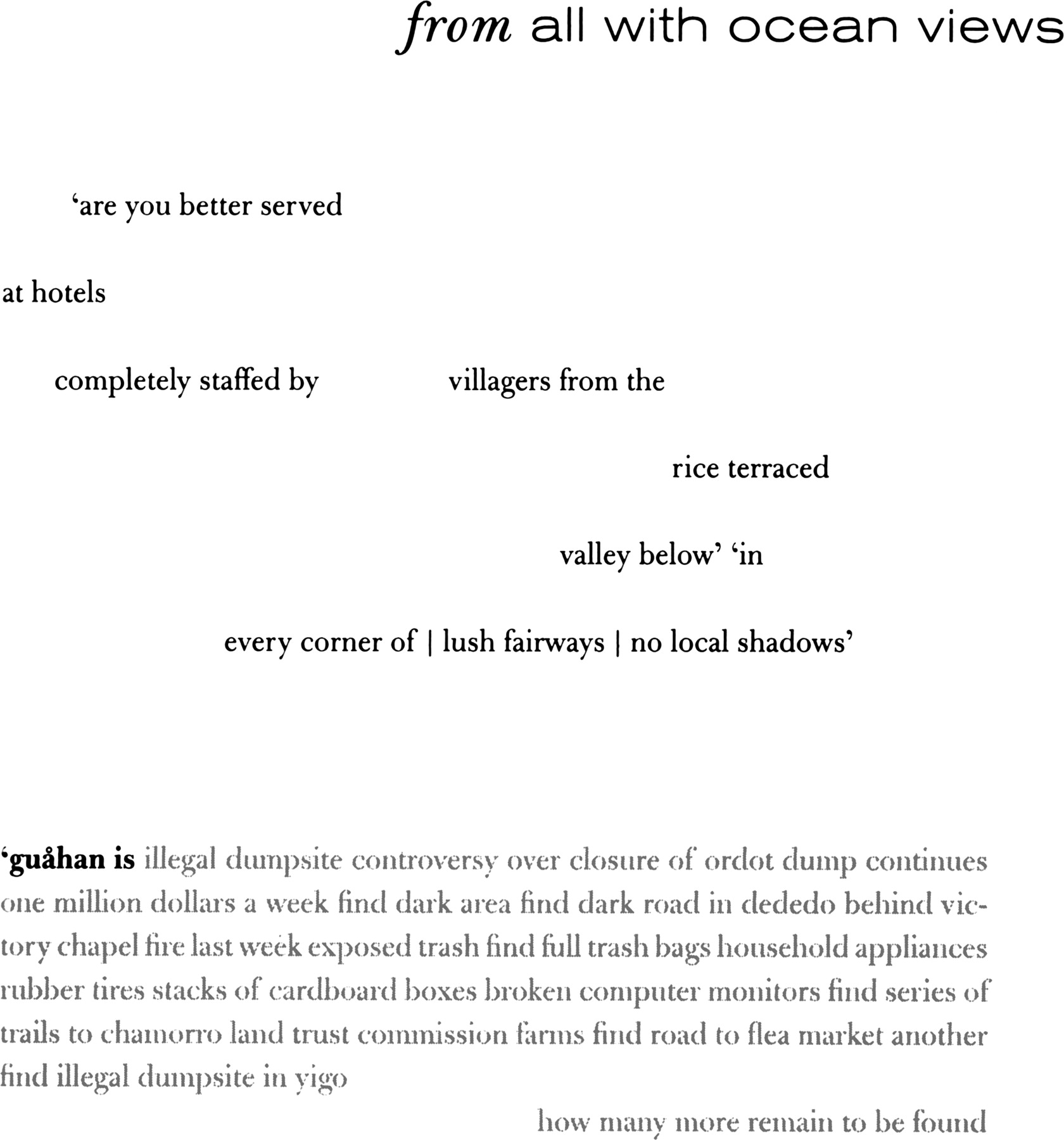 Am Lit Hist, Volume 24, Issue 2, Summer 2012, Pages 281–307, https://doi.org/10.1093/alh/ajs021
The content of this slide may be subject to copyright: please see the slide notes for details.
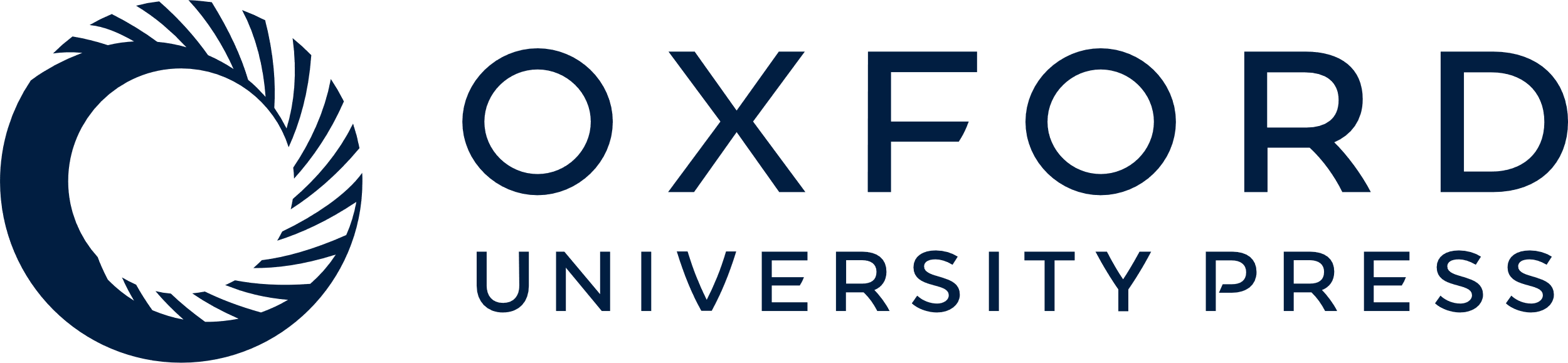 [Speaker Notes: Fig. 2. from unincorporated territory [hacha] (19). Used with permission from the author.


Unless provided in the caption above, the following copyright applies to the content of this slide: © The Author 2012. Published by Oxford University Press. All rights reserved. For permissions, please e-mail: journals.permissions@oup.com]